Professions
Интерактивное 
упражнение 
«Угадай профессию»
для 4-7 классов
Автор:
Ольга Михайловна Степанова
учитель английского языка 
МБОУ «Цивильская СОШ №2» 
города Цивильск 
Чувашской Республики
2014
A person 
treats the sick animals 
is a …
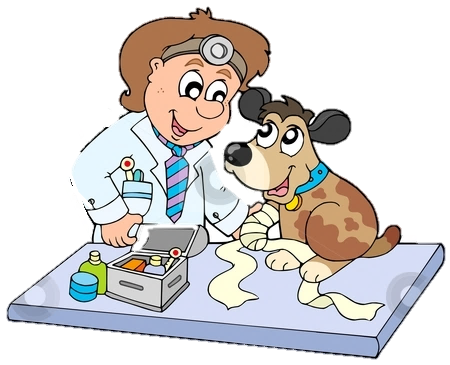 vet
A person 
who builds houses
is a …
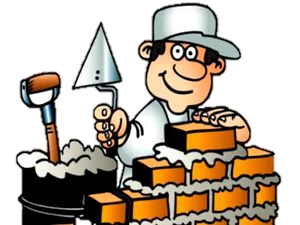 builder
A person 
who works in a library 
is a …
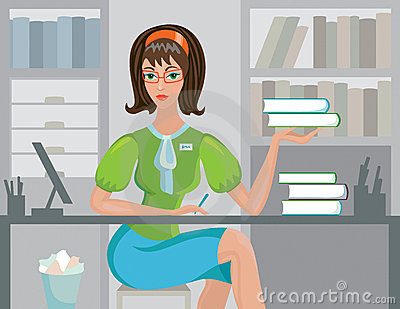 librarian
A person 
who drives a car
is a … .
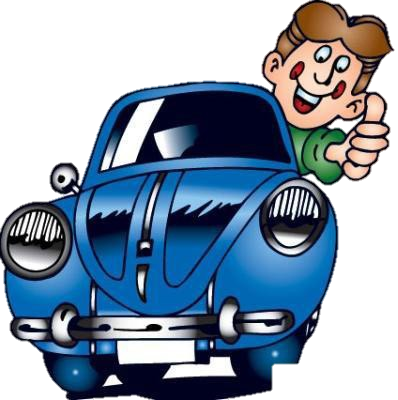 driver
A person 
who sells goods in a shop 
is a … .
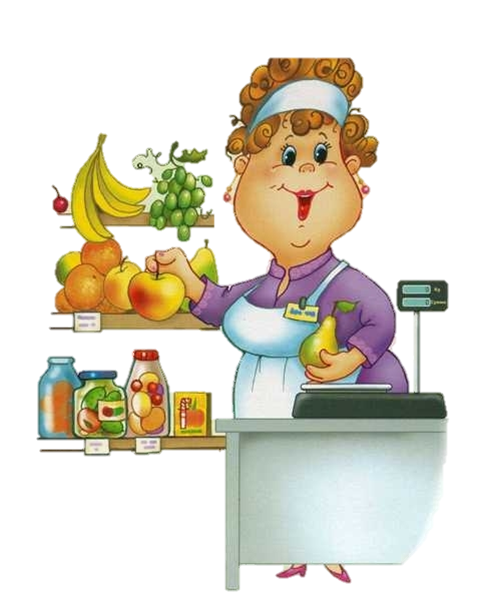 shop assistent
A person 
whose job is to stop a fire is a  … .
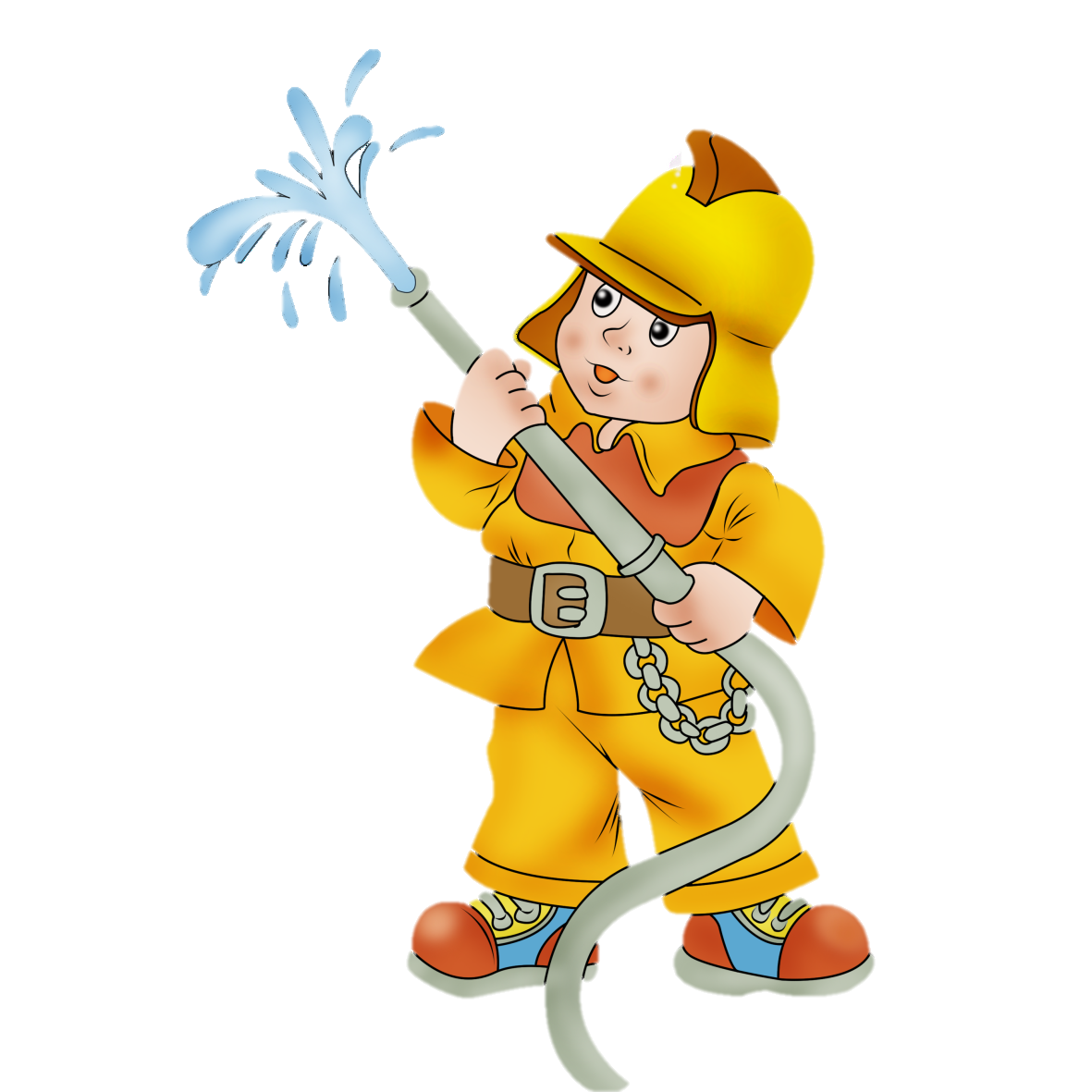 fireman
A person  
who helps people 
with laws 
is a … .
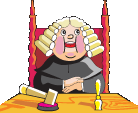 lawyer
A person 
who protects businessmen, politicians is a  … .
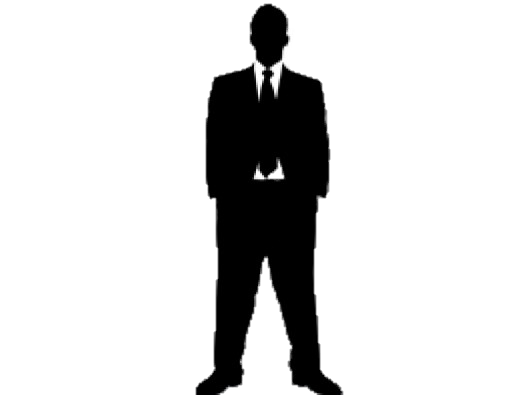 bodyguard
A person 
 who treats the sick people in a hospital 
is a … .
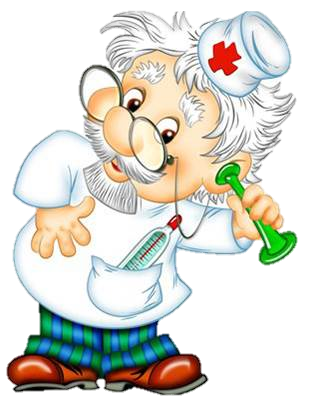 doctor
A person 
 who takes care of the children or old people
is a … .
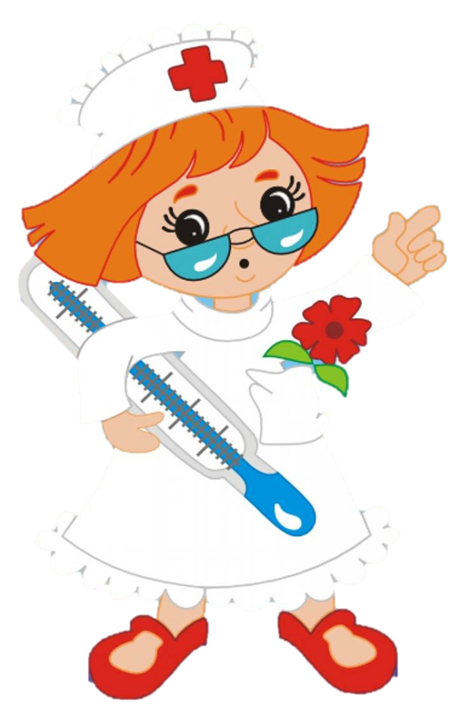 nurse
A person who grows vegetables 
is a … .
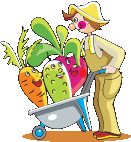 farmer
A person
who plans and designs buildings 
is an  … .
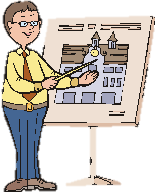 architect
A person 
who paints pictures 
is an … .
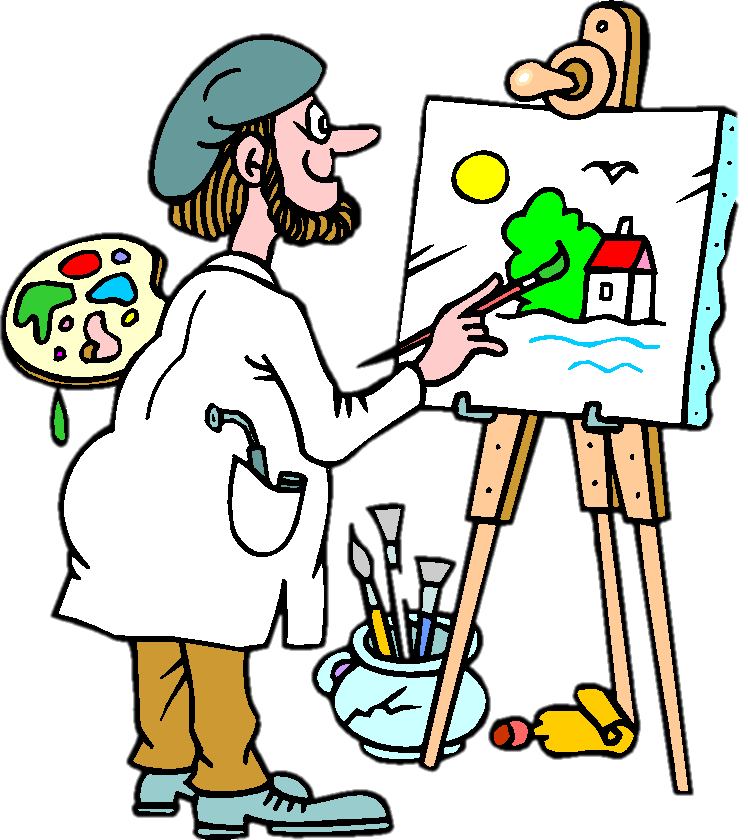 artist
A person who sews or repairs clothes
Is a … .
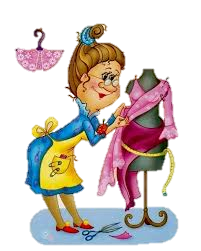 tailor
A person who operates an airplane 
is a … .
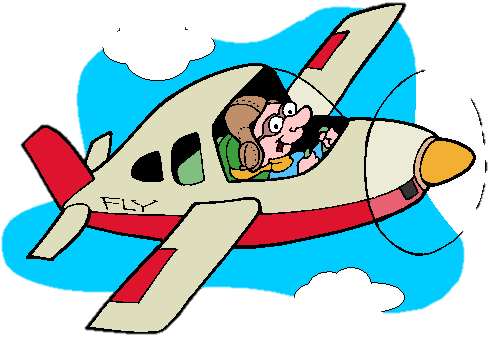 pilot
A person 
who delivers letters and newspapers
is a  … .
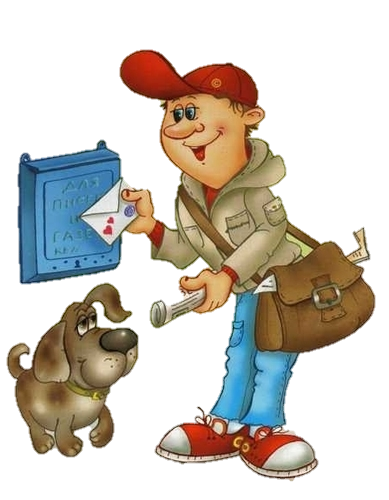 postman
A person 
who cuts or styles hair
is a  … .
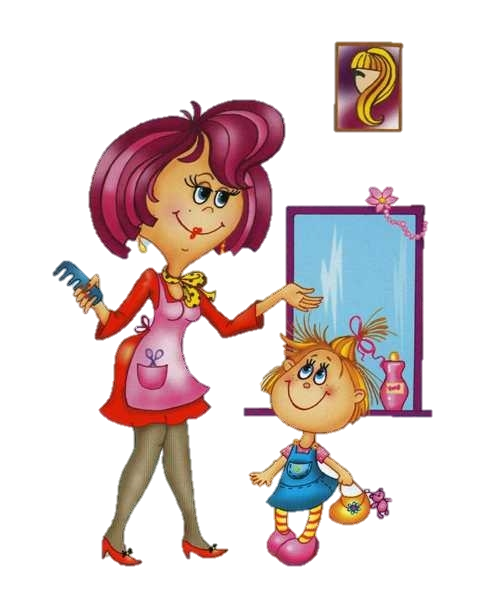 hairdresser
A person 
who teaches children at school 
is a
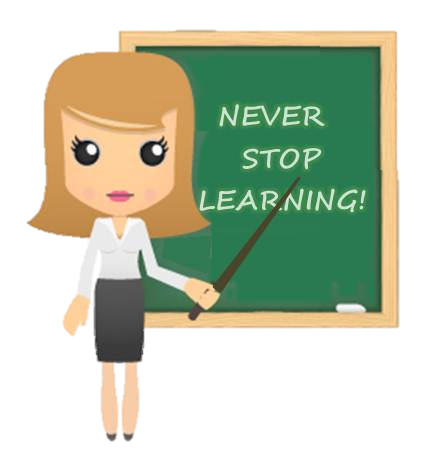 teacher
The End
Sources
http://demosfen-plus.ucoz.ru/prezentacii/doktor.jpg
http://st.stranamam.ru/data/cache/2013nov/17/17/10108205_42836thumb500.jpg
http://justa-nn.ru/image/exkursii-nn/povar.jpg
http://dliadetei.ru/public/2/20110817/131355971404159093_normal.jpg
http://goodimg.ru/img/professii-v-kartinkah4.jpg
http://shgpi.edu.ru/biblioteka/blog/wp-content/uploads/2014/05/professii_13.jpg
http://900igr.net/datai/chelovek/Professii-01.files/0010-009-Professii-01.png
https://encrypted-tbn3.gstatic.com/images?q=tbn:ANd9GcRmokMUQnD1GfuXxs2p0SM7vkLHifo7TXJQZmEnunIvsRBZDaYC
http://www.prozagadki.ru/uploads/posts/2010-06/1276960823_1.jpg
http://900igr.net/datai/chelovek/Professii-5.files/0009-009-Arkhitektor.png
http://900igr.net/datai/chelovek/Professii-5.files/0013-014-Pilot.png